Invited SeminarPower and Time Tradeoff in VLSI Testing
Vishwani D. Agrawal
James J. Danaher Professor
Dept. of Electrical and Computer Engineering
Auburn University, Auburn, AL 36849
vagrawal@eng.auburn.edu
http://www.eng.auburn.edu/~vagrawal 

Heritage Institute of Technology
Department of Computer Science
Kolkata, India, July 13, 2012
HIT, July 13, 2012
Agrawal: Power and Time Tradeoff . . .
1
Outline
Power consumption in VLSI circuits.
Test time.
Power constrained test.
Test scheduling for SoC devices.
HIT, July 13, 2012
Agrawal: Power and Time Tradeoff . . .
2
Power
HIT, July 13, 2012
Agrawal: Power and Time Tradeoff . . .
3
CMOS Logic (Inverter)
VDD
PMOS
transistor
No current flows from power supply!
Where is power consumed?
NMOS
transistor
GND
F. M. Wanlass and C. T. Sah, “Nanowatt Logic using Field-Effect Metal-Oxide-Semiconductor Triodes,” IEEE International Solid-State Circuits Conference Digest, vol. IV, February 1963, pp. 32-33.
HIT, July 13, 2012
Agrawal: Power and Time Tradeoff . . .
4
CMOS Gate Power
v(t)
V
R = Ron
i(t)
vi (t)
v(t)
i(t)
Large
resistance
C
isc(t)
isc(t)
and
Leakage
Ground
Leakage
current
time
HIT, July 13, 2012
Agrawal: Power and Time Tradeoff . . .
5
Components of Power
Dynamic
Signal transitions
Logic activity
Glitches
Short-circuit (small)
Static
Leakage
Ptotal =	Pdyn + Pstat
	=	Ptran + Psc + Pstat
HIT, July 13, 2012
Agrawal: Power and Time Tradeoff . . .
6
Power Considerations in Design
A circuit performs certain function. Its design must allow the power consumption necessary to execute that function.
Circuit may be implemented low power dissipation in the functional mode.
Power buses are laid out to carry the maximum current necessary for the function.
Heat dissipation of package conforms to the average power consumption during the intended function.
Layout design and verification must account for “hot spots” and “voltage droop” – delay, coupling noise, weak signals.
HIT, July 13, 2012
Agrawal: Power and Time Tradeoff . . .
7
Testing Differs from Functional Operation
Other chips
VLSI chip
System
outputs
System
inputs
system
Functional outputs
Functional inputs
HIT, July 13, 2012
Agrawal: Power and Time Tradeoff . . .
8
Method of Testing
Packaged or unpackaged
 device under test (DUT)
DUT output for
 comparison with
 expected response
 stored in ATE
VLSI chip
Test vectors:
Pre-generated
 and stored in
ATE
Power
Clock
Automatic Test Equipment (ATE):
Control processor, vector memory,
timing generators, power module,
response comparator
HIT, July 13, 2012
Agrawal: Power and Time Tradeoff . . .
9
Functional Inputs vs. Test Vectors
Test vectors:
Functionally irrelevant signals
Generated by software to test modeled faults
Can be random or pseudorandom
May be optimized to reduce test time; can have high logic activity
May use testability logic for test application
Functional inputs:
Functionally meaningful signals
Generated by circuitry

Restricted set of inputs

May have been optimized to reduce logic activity and power
HIT, July 13, 2012
Agrawal: Power and Time Tradeoff . . .
10
An Example
VLSI chip in system operation
8-bit
1-hot

 vectors
Binary to
 decimal
 converter
VLSI chip
3-bit random
 vectors
system
VLSI chip under test
VLSI chip
High activity
8-bit
 test vectors
 from ATE
HIT, July 13, 2012
Agrawal: Power and Time Tradeoff . . .
11
Comb. Circuit Power Optimization
Given a set of test vectors
Reorder vectors to minimize the number of transitions at primary inputs
Combinational circuit
(tested by exhaustive
 vectors)
01010101
00110011
00001111
11 transitions
01111000
Rearranged vector set	00110011    produces 7 transitions
			00011110
HIT, July 13, 2012
Agrawal: Power and Time Tradeoff . . .
12
Reducing Comb. Test Power
Original tests:
V1 V2 V3 V4 V5
1
3
4
V1
V2
V3
1   1    0   0    0
1   0    1   0    0
1   0    1   0    1
1   0    1   1    1
3
1
2
3
2
1
V4
V5
10 input transitions
2
Reordered tests:
V1 V3 V5 V4 V2
1   0    0   0    1
1   1    0   0    0
1   1    1   0    0
1   1    1   1    0
Traveling salesperson problem (TSP) finds the shortest distance closed path (or cycle) to visit all nodes exactly once.
But, we need an open loop solution.
5 input transitions
HIT, July 13, 2012
Agrawal: Power and Time Tradeoff . . .
13
Open-Loop TSP
1
3
4
V1
V2
V3
0
0
3
0
2
1
V0
2
3
1
V4
V5
0
2
0
Add a node V0 at distance 0 from all other nodes.
Solve TSP for the new graph.
Delete V0 from the solution.
HIT, July 13, 2012
Agrawal: Power and Time Tradeoff . . .
14
Combinational Vector Ordering
TSP has exponential complexity; good heuristics are available.
For other extensions:
V. Dabholkar, S. Chakravarty, I Pomeranz and S. Reddy, “Techniques for Minimizing Power Dissipation in Scan and Combinational Circuits During Test Application,” IEEE Trans. CAD, vol. 17, no. 12, pp. 1325-1333, Dec. 1998.
Typical average power saving:
30-50%
50-60% with vector repetition (to satisfy peak power)
HIT, July 13, 2012
Agrawal: Power and Time Tradeoff . . .
15
Traveling Salesperson Problem
A. V. Aho, J. E. Hopcroft anf J. D. Ullman, Data Structures and Algorithms, Reading, Massachusetts: Addison-Wesley, 1983.
E. Horowitz and S. Sahni, Fundamentals of Computer Algorithms, Computer Science Press, 1984.
B. R. Hunt, R. L. Lipsman, J. M. Rosenberg, K. R. Coombes, J. E. Osborn and G. J. Stuck, A Guide to MATLAB for Beginners and Experienced Users, Cambridge University Press, 2006.
HIT, July 13, 2012
Agrawal: Power and Time Tradeoff . . .
16
Example: A Branch and Bound Method
A combinational circuit is tested by a set of five vectors. The test system initializes to the first vector 0000, which should be retained as the starting vector. Remaining vectors can be arbitrarily sequenced. Find the minimum energy test sequence. How much does your sequence save over the original sequence? The given test vector sequence is:
Vector number 	1	2	3	4	5
			0	1	1	0	1
			0	1	0	1	0
			0	1	0	1	0
			0	1	0	0	1
HIT, July 13, 2012
Agrawal: Power and Time Tradeoff . . .
17
Begin with a Greedy Solution
Designated start
1
2
4
5
2

         1
2
1       2
4
3
4
3
3
HIT, July 13, 2012
Agrawal: Power and Time Tradeoff . . .
18
Branch and Bound Search
Slack = 6
1
Edge weight = 4
2
1
2
Slack = 2
2
3
5
4
3
2
1
3
2
3
All searches terminate
before reaching leaf
node. Minimum path
length = 6
3
4
5
2
4
5
2
S = 0
S = 0
4
Slack
= – 1
2
4
Terminate search when slack ≤ 0
2
4
Greedy path
Length = 6
HIT, July 13, 2012
Agrawal: Power and Time Tradeoff . . .
19
C6288: Test Vector Ordering
Paul Wray, “Minimize Test Power for Benchmark Circuit
c6288 by Optimal Ordering of Vectors,” Class Project,
ELEC 5270, Spring 2009.

PowerPoint Presentation and Report:

www.eng.auburn.edu/~vagrawal/COURSE/E6270_Spr09/course.html
HIT, July 13, 2012
Agrawal: Power and Time Tradeoff . . .
20
Scan Testing
Primary
 outputs
Primary
 inputs
Combinational
 logic
Scan-out
SO
Scan
 flip-
 flops
D’
D
SO
D
1

0
Scan enable
SE
DFF
mux
D’
SI
Scan-in
SI
SE
HIT, July 13, 2012
Agrawal: Power and Time Tradeoff . . .
21
Some Properties of Scan Testing
Two modes of operation:
Normal mode
Scan mode
Three-step test application:
Scan-in: sets inputs of logic in scan mode.
Capture: captures logic outputs in normal mode.
Scan-out: observes captured outputs in scan mode.
Tests are non-functional; some tests may consume excess power and could have been intentionally avoided in functional mode.
HIT, July 13, 2012
Agrawal: Power and Time Tradeoff . . .
22
Example: State Machine
Functional transitions
Functional state
 transitions
S1
S5
S2
S4
S3
State encoding
S1 = 000
S2 = 001
S3 = 010
S4 = 011
S5 = 100
HIT, July 13, 2012
Agrawal: Power and Time Tradeoff . . .
23
Reduced Power Design
Functional transitions
Functional state
 transitions
S1
S5
S2
S4
S3
Reduced power state encoding
S1 = 000
S2 = 011
S3 = 001
S4 = 010
S5 = 100
HIT, July 13, 2012
Agrawal: Power and Time Tradeoff . . .
24
Scan Testing: Shift-in, Shift-out
Scan transitions
Primary
 inputs
Primary
 outputs
Combinational
 logic
Scan-out
100
FF=0

FF=0

FF=1
Shift-out transition
Scan-in
010
Shift-in transition
Shift-in transitions     =	Σ (scan chain length – position of transition)
Shift-out transitions   =	Σ (position of transition)
HIT, July 13, 2012
Agrawal: Power and Time Tradeoff . . .
25
Scan Testing: Capture
Primary
 inputs
1
0
Primary
 outputs
1
1
Combinational
 logic
Capture transitions: 3
Note that 101 is not a
 functional state in the 
 reduced power state 
 encoding.
1

0

1
FF=0

FF=1

FF=0
HIT, July 13, 2012
Agrawal: Power and Time Tradeoff . . .
26
A Four Flip-Flop Example
Combinational
Logic
0 1 0 1 0
1 0 1 0 0
0 1 0 0 0
1 0 0 0 0
Scanout
10 transitions
F4

F3

F2

F1
0
0
0
0
0 1 0 1
HIT, July 13, 2012
Agrawal: Power and Time Tradeoff . . .
27
Change Scan Chain Order
Combinational
Logic
0 0 0 0 0
1 1 0 0 0
0 0 0 0 0
1 0 0 0 0
F4

F3

F2

F1
2 transitions
0
Scanout
0
0
1 1 0 0
0
HIT, July 13, 2012
Agrawal: Power and Time Tradeoff . . .
28
Capture Power
Combinational
Logic
1
0
1
1
Input vector
0
1
0
1
Output vector
3 transitions
F4

F3

F2

F1
1
Scanout
0
1
Next vector states
0
HIT, July 13, 2012
Agrawal: Power and Time Tradeoff . . .
29
Vector Order - Select Next Vector
Combinational
Logic
1
0
1
1
Input vector
0
1
0
1
Output vector
3 transitions
F4

F3

F2

F1
1
Scanout
1
0
Captured response
Next vector states
1111 or 1100 or 0011
Select 1100
1
HIT, July 13, 2012
Agrawal: Power and Time Tradeoff . . .
30
Dynamic Power of Scan Test
Capture power can be reduced:
A vector generation problem
Shift-in and shift-out power is reduced by vector ordering.
Further reduction by scan chain ordering:
Construct a flip-flop node graph; edges weighted with shift in/shift out activity
Find shortest distance Hamiltonian paths between all node pairs
Select the path that minimizes shift power
HIT, July 13, 2012
Agrawal: Power and Time Tradeoff . . .
31
Shift-in and Shift-out Matrices
N Scan flip-flops:  F1 through FN;  M vectors:  V1 through VM
F1 → F2 · → ·  Fj· → ·Fk ·→ · FN       F1→F2 → · Fj · → ·Fk · → · FN

V1     0        1    ···      1   ···   0     ···   1     1        1     ···      1    ···   0     ···    0

V2     1        1    ···      0   ···   0     ···   0     0        1     ···      1    ···   1     ···    0

···    ···       ···   ···     ···  ···   ···    ···  ···    ···      ···    ···     ···   ···   ···    ···    ···
	      Ij			  Ik	      Oj			   Ok
···    ···       ···   ···     ···  ···   ···    ···  ···    ···      ···    ···     ···   ···   ···    ···    ···

VM    0         0    ···     1   ···   1      ···   0     1        0    ···       0   ···   0      ···    1
Flip-flop states for test input		Test output states
32
HIT, July 13, 2012
Agrawal: Power and Time Tradeoff . . .
A Complete Graph
wjk  =  Hamming(Ij, Ik) + Hamming(Oj, Ok)
w12
F1
F2
w13
w23
w16
w24
w26
w14
w25
w15
F3
F6
w36
w46
w35
w56
w34
F5
F4
w45
HIT, July 13, 2012
Agrawal: Power and Time Tradeoff . . .
33
Graph Solutions for Scan Power
High complexity of Hamiltonian path finding requires use of heuristics.
Average power saving: ~30-50% logic, ~10-20% flip-flops.
Y. Bonhomne, P. Girard, Landrault, and S. C. Pravossoudovtich, “Power Driven Chaining of Flip Flops in Scan Architectures,” Proc. International Test Conf., 2002, pp. 796–803.
Y. Bonhomne, P. Girard, L. Guiller, Landrault, and S. C. Pravossoudovtich, “Power-Driven Routing-Constrained Scan Chain Design,” J. Electronic Testing: Theory and Applications, vol. 20, no. 6, pp. 647–660, Dec. 2004.
HIT, July 13, 2012
Agrawal: Power and Time Tradeoff . . .
34
Low Power Scan Flip-Flopwith Gated Data
SO
SO
D
1

0
D
mux
D’
mux
D’
DFF
DFF
SI
SI
SE
CK
CK
SE
SFF: Scan FF cell	SFF-GD:  Gated data scan FF cell
HIT, July 13, 2012
Agrawal: Power and Time Tradeoff . . .
35
Low Power Scan Flip-Flopwith Gated Clock and Data
SO
D
1

0
mux
D’
DFF
SI
CK
SE
SFF-GCKD:  Gated clock and data scan FF cell
HIT, July 13, 2012
Agrawal: Power and Time Tradeoff . . .
36
s5378: Normal Mode Operation
1,000 random vectors
Clock period = 50ns
Technology: TSMC025
HIT, July 13, 2012
Agrawal: Power and Time Tradeoff . . .
37
s5378: Scan Test
Mentor Graphics Fastscan, 98.9% coverage
Clock period = 50ns
Technology: TSMC025
HIT, July 13, 2012
Agrawal: Power and Time Tradeoff . . .
38
Reference for Power Analysis
J. D. Alexander, Simulation Based Power Estimation For Digital CMOS Technologies, Master’s Thesis, Auburn University, Dept. of ECE, December 2008.
HIT, July 13, 2012
Agrawal: Power and Time Tradeoff . . .
39
Shift Register Takes Most Power
D
D    Q
D    Q
D    Q
D    Q
Output
D    Q
D    Q
D    Q
D    Q
CK
HIT, July 13, 2012
Agrawal: Power and Time Tradeoff . . .
40
Reduced-Power Shift Register
D
D    Q
D    Q
D    Q
D    Q
Output
multiplexer
D    Q
D    Q
D    Q
D    Q
CK(f/2)
Flip-flops are operated at full voltage and half the clock frequency.
HIT, July 13, 2012
Agrawal: Power and Time Tradeoff . . .
41
Power Consumption of Shift Register
P = C’VDD2f/n
16-bit shift register, 2μ CMOS
1.0




0.5

0.25


0.0
Normalized power
C. Piguet, “Circuit and Logic Level
Design,” pages 103-133 in W. Nebel
and J. Mermet (ed.), Low Power
Design in Deep Submicron
Electronics, Springer, 1997.
1	         2                    4
Degree of parallelism, n
HIT, July 13, 2012
Agrawal: Power and Time Tradeoff . . .
42
Low Power Scan Flip-FlopReducing Shift Power
Scanin
D    Q
FFN
D    Q
FF2
D    Q
FF1
Scanout
Multi-phase clock generator
Scan Enable
CLK
HIT, July 13, 2012
Agrawal: Power and Time Tradeoff . . .
43
Test Time
HIT, July 13, 2012
Agrawal: Power and Time Tradeoff . . .
44
Scan Testing
PI
PO
SFF
SCANOUT
Combinational

logic
SFF
SFF
SE or TCK
Not shown: CK or
MCK/SCK feed all
SFFs.
SCANIN
HIT, July 13, 2012
Agrawal: Power and Time Tradeoff . . .
45
Test Time
Total scan test time (Number of scan test clock cycles × clock period):

	TT = NT = [(ncomb + 2) nsff + ncomb + 4] × T 

Where,	 ncomb 	= number of combinational vectors

	 nsff	= number scan flip-flops in the longest scan chain

	 T	= scan clock period

Example: 10,000 scan flip-flops in longest chain, 1,000 comb. 	 	vectors, total scan test length, TT ≈ 107 T.

Reference:
	M. L. Bushnell and V. D. Agrawal, Essentials of 	Electronic Testing for Digital, Memory and Mixed-	Signal VLSI Circuits, Springer, 2000.
HIT, July 13, 2012
Agrawal: Power and Time Tradeoff . . .
46
Scan Power During a Clock Cycle
Chip current, i(t)
time
0
Clock period, T
T
Cycle energy, E = VDD ∫ i(t) dt
			0

Cycle power, P = E/T
HIT, July 13, 2012
Agrawal: Power and Time Tradeoff . . .
47
Scan Power During Test WithSynchronous Clock
Emax
Pmax
Cycle Energy, E
Cycle power, P
E
E
E
E
E
E
E
E
P
P
P
P
P
P
P
P
1	2	3	4	5	6	7	8

Clock cycles
T
T
T
T
T
T
T
T
Scan clock period, T = Emax/Pmax
HIT, July 13, 2012
Agrawal: Power and Time Tradeoff . . .
48
Test Time for Synchronous Clock
N Emax
TTsync   =	NT =	————
                                 Pmax


Where,

N = Number of scan test clock cycles
HIT, July 13, 2012
Agrawal: Power and Time Tradeoff . . .
49
Power vs. Time
A good test:
Should not exceed given power budget, Pmax
Have short test time, time → cost
Reduce power:
Use low activity vectors ⇒ slower rise in fault coverage ⇒ more vectors ⇒ longer test time
Reduce test time:
Use high efficiency vectors ⇒ produce high activity ⇒ increase test power
HIT, July 13, 2012
Agrawal: Power and Time Tradeoff . . .
50
Can We Speed Up Scan Testing?
Maximum clock speed is limited by Emax of vectors and Pmax of circuit; T ≥ Emax/Pmax.
For most cycles E << Emax ⇒ can reduce period.
Structural limits on clock period:
Critical path delay (functional and scan)
Set up and hold times < critical path delay
A variable clock period can be shorter than the global (synchronous) power constrained period, T = Emax/Pmax.
HIT, July 13, 2012
Agrawal: Power and Time Tradeoff . . .
51
Asynchronous Scan
Pre-compute energy {Ei} for all clock cycles {i}.
For given power constrain Pmax of the circuit, set the period Ti of ith clock cycle as:

	Ti = max {Ei/Pmax, critical path delay}
	    = Ei/Pmax, for power constrained testing
	
	Where critical path delay can be different 	for scan and normal mode cycles.
HIT, July 13, 2012
Agrawal: Power and Time Tradeoff . . .
52
Scan Power During Test WithAsynchronous Clock
Emax
Pmax
Cycle Energy, E
Cycle power, P
E
E
E
E
E
E
E
E
P
P
P
P
P
P
P
P
1   2   3	   4       5        6	     7      8

			Clock cycle, i
T5
T7
T6
T1
T2
T4
T8
T3
Scan clock period, Ti = Ei/Pmax
HIT, July 13, 2012
Agrawal: Power and Time Tradeoff . . .
53
Test Time for Asynchronous Clock
N		N
TTasyn  = 	Σ Ti    =	Σ Ei/Pmax
	         i=1		i=1
		
		   N		  1     N
	     =  ———   ×  —   Σ  Ei 
		Pmax		  N   i=1

		N Eav	Etotal	
	     =  ———  = ———
		Pmax		 Pmax
HIT, July 13, 2012
Agrawal: Power and Time Tradeoff . . .
54
Two Theorems
TI, Bangalore, July 11, 2012
Agrawal: Synch. vs. Asynch.
55
Two Theorems
HIT, July 13, 2012
Agrawal: Power and Time Tradeoff . . .
56
Comparing Tests
Emax/Eav = 2
1.0

0.5

0.0
Energy
time
Emax/Eav = 5
1.0

0.5

0.0
Low power test
Energy
time
HIT, July 13, 2012
Agrawal: Power and Time Tradeoff . . .
57
Spice Simulation: s289 (14FF) Scan Test
Asynchronous  clock
Pmax= 0.711 mW
Synchronous clock, T = 40ns
Pav = 0.455 mW
TTasyn
TTsync, 40ns clock
HIT, July 13, 2012
Agrawal: Power and Time Tradeoff . . .
58
[Speaker Notes: Circuit s289	Total Test patterns = 33 ATPG patterns + 2 Additional  set of patterns with alternate 1’s and 0’s

Pmax= 0.711 mW 	Pavg = 0.455 mW	Test cycles = 14 Scan shift cycles + 1 Capture cycle 
Synchronous clock period = 40ns	Test Time Synchronous= 21.010 µs	Test Time Asynchronous= 13.459 µs	Gain=1.562]
Spice Simulation: s298 Test Time Ratio
Test Time Synchronous
1.54
=
Test Time Asynchronous
Test Time (Synchronous)
Test Time (Asynchronous)
HIT, July 13, 2012
Agrawal: Power and Time Tradeoff . . .
59
[Speaker Notes: Test time Gain = (Test Time Synchronous clock)/(Test time adaptive clock)
Synchronous Clock	Asynchronous Clock	Test Time Synchronous	Test Time Asynchronous	Ratio
0.711		0.711		19.81		12.83		1.544
0.532		0.532		26.41		16.17		1.634
0.385		0.385		39.62		23.58		1.680
0.238		0.238		59.43		38.45		1.546
0.179		0.179		79.24		51.14		1.549
0.143		0.143		99.05		63.95		1.549
0.118		0.118		118.86		77.32		1.537]
Spice Simulation: s713 Scan Test
Asynchronous clock
Synchronous clock, T 40ns
Pmax = 1.06mW
Pav = 0.53mW
HIT, July 13, 2012
Agrawal: Power and Time Tradeoff . . .
60
[Speaker Notes: Circuit: s713
Total Vectors = 60 Atpg vectors
Constant clock period = 40ns
Gain: 2]
Test Time Reduction
TI, Bangalore, July 11, 2012
Agrawal: Synch. vs. Asynch.
61
Summarizing Asynchronous Scan
Total test energy (Etotal) is invariant for a test.
Cycle power (Pmax) is a circuit characteristic.
For power constrained scan testing,
Synchronous clock test time = Etotal/Pav
Asynchronous clock test time = Etotal/Pmax
Asynch. clock test will benefit from low energy tests.
Future explorations may investigate energy reduction techniques like reduced voltage testing.
Test programming for asynchronous clock needs to be worked out.
HIT, July 13, 2012
Agrawal: Power and Time Tradeoff . . .
62
References
V. D. Agrawal, “Pre-Computed Asynchronous Scan (Invited Talk),” 13th IEEE Latin American Test Workshop, Quito, Ecuador, April 2012.
P. Venkataramani and V. D. Agrawal, “Test Time Reduction in ATE Using Asynchronous Clocking,” Sixth IEEE International Workshop on Design for Manufacturability and Yield (DFM&Y), San Francisco, CA, June 4, 2012.
P. Venkataramani and V. D. Agrawal, “Reducing ATE Time of Power Constrained Test by Asynchronous Clocking,” submitted to International Test Conf. Poster Session, Anaheim, CA, Nov. 6-8, 2012.
P. Venkataramani and V. D. Agrawal, “Reducing Test Time of Power Constrained Test by Optimal Selection of Supply Voltage,” submitted to 26th International Conf. VLSI Design, Pune, Jan. 5-10, 2013.
TI, Bangalore, July 11, 2012
Agrawal: Synch. vs. Asynch.
63
Power and Test Time Tradeoff
HIT, July 13, 2012
Agrawal: Power and Time Tradeoff . . .
64
Built-In Self-Test (BIST)
BIST
Controller
Linear feedback shift register (LFSR)
Pseudo-random patterns
Circuit under test (CUT)
Circuit responses
Multiple input signature register (MISR)
Clock
C. E. Stroud, A Designer’s Guide to Built-In Self-Test, Boston: Springer,
2002.
HIT, July 13, 2012
Agrawal: Power and Time Tradeoff . . .
65
Test Scheduling Example
R1
R2
M2
M1
R3
R4
A datapath
HIT, July 13, 2012
Agrawal: Power and Time Tradeoff . . .
66
BIST Configuration 1: Test Time
LFSR1
LFSR2
T2: test for M2
M2
M1
Test power
T1: test for M1
MISR1
MISR2
Test time
HIT, July 13, 2012
Agrawal: Power and Time Tradeoff . . .
67
BIST Configuration 2: Test Power
R1
LFSR2
M2
M1
Test power
T1: test for M1
T2: test for M2
MISR1
MISR2
Test time
HIT, July 13, 2012
Agrawal: Power and Time Tradeoff . . .
68
Testing of MCM and SoC
Test resources: Typically registers and multiplexers that can be reconfigured as test pattern generators (e.g., LFSR) or as output response analyzers (e.g., MISR).
Test resources (R1, . . .) and tests (T1, . . .) are identified for the system to be tested.
Each test is characterized for test time, power dissipation and resources it requires.
HIT, July 13, 2012
Agrawal: Power and Time Tradeoff . . .
69
Resource Allocation Graph(A Bipartite Graph)
T1
T2
T3
T4
T5
T6
R1
R2
R3
R4
R5
R6
R7
R8
R9
HIT, July 13, 2012
Agrawal: Power and Time Tradeoff . . .
70
Definition: Bipartite Graph
A bipartite graph (or bigraph) is a graph whose vertices can be divided into two disjoint sets U and V such that every edge connects a vertex in U to one in V; that is, U and V are independent sets. 
Equivalently, a bipartite graph is a graph that does not contain any odd-length cycles.
A bipartite graph has no clique of size 3 or larger.
A bipartite graph can be colored with two colors (chromatic number = 2).
HIT, July 13, 2012
Agrawal: Power and Time Tradeoff . . .
71
Test Compatibility Graph (TCG)
T1
(2, 100)
T6
(1, 100)
T2
(1,10)
T5
(2, 10)
T3
(1, 10)
T4
(1, 5)
Power
Test time
Tests that form a
 clique can be
 performed concurrently.
Pmax = 4
HIT, July 13, 2012
Agrawal: Power and Time Tradeoff . . .
72
Definition: Clique
A clique is an undirected graph in which every vertex is connected to every other vertex .
A clique is a complete graph.
the maximum clique problem, is to find the largest clique in a graph.
Finding whether there is a clique of a given size in a graph (the clique problem) is NP-complete.
C. Bron and J. Kerbosch (1973): “Algorithm 457: Finding All Cliques of an Undirected Graph.,” Communications of the ACM, vol. 16, no. 9. ACM Press: New York.
HIT, July 13, 2012
Agrawal: Power and Time Tradeoff . . .
73
A Similar Definition: SCC
A directed graph is called strongly connected if there is a path from each vertex in the graph to every other vertex.
Strongly connected components (SCC) of a directed graph are its maximal strongly connected subgraphs. If each strongly connected component is contracted to a single vertex, the resulting graph is a directed acyclic graph (DAG).
T. H. Cormen, C. E. Leiserson, R. L. Rivest, and C. Stein. Introduction to Algorithms, Second Edition, MIT Press and McGraw-Hill, 2001, ISBN 0-262-03293-7.
Finding SCCs, O(V+E)
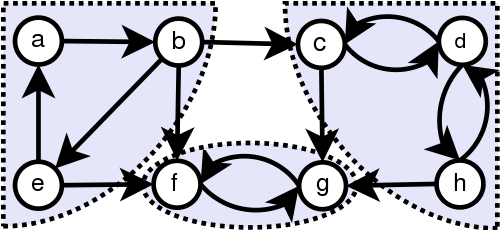 HIT, July 13, 2012
Agrawal: Power and Time Tradeoff . . .
74
Find All Cliques in TCG
HIT, July 13, 2012
Agrawal: Power and Time Tradeoff . . .
75
Integer Linear Program (ILP)
For each clique (test session) i, define:
Integer variable, xi = 1, test session selected, or xi = 0, test session not selected.
Constants, Li = test length, Pi = power.
Constraints to cover all tests:
T1 is covered if  x1+x2+x3+x4+x5+x6+x11 ≥ 1
Similar constraint for each test, Tk
Constraints for power: Pi × xi ≤ Pmax
HIT, July 13, 2012
Agrawal: Power and Time Tradeoff . . .
76
ILP Objective and Solution
Objective function:
Minimize	Σ  Li × xi
			   all cliques
Solution:
x3 = x8 = x10 = 1, all other xi’s are 0
Test session 3 includes T1 and T6
Test session 8 includes T2 and T5
Test session 10 includes T3 and T4
Test length = L3 + L8 + L10 = 120
Peak power = max {P3, P8, P10} = 3 (Pmax = 4)
HIT, July 13, 2012
Agrawal: Power and Time Tradeoff . . .
77
A System Example: ASIC Z*
RAM 2
Time=61
Power=241
RAM 3
Time=38
Power=213
Random logic 1, time=134, power=295
Random logic 2, time=160, power=352
ROM 1
Time=102
Power=279
ROM 2
Time=102
Power=279
RAM 4
Time=23
Power=96
RAM 1
Time=69
Power=282
Reg. file
Time = 10
Power=95
* Y. Zorian, “A Distributed Control Scheme for Complex VLSI Devices,”
 Proc. VLSI Test Symp., April 1993, pp. 4-9.
HIT, July 13, 2012
Agrawal: Power and Time Tradeoff . . .
78
ASIC Z Test Schedule-Heuristic Solution
1200


900


600


300
Reg. file
Power limit = 900
RAM 2
RAM 3
Random logic 1
Power
ROM 1
Random logic 2
ROM 2
RAM 1
RAM 4
0	         100	       200		    300		   400
			Test time	         331
R. M. Chou, K. K. Saluja and V. D. Agrawal, “Scheduling Tests for VLSI Systems under Power Constraints,” IEEE Trans. VLSI Systems, vol. 5, no. 2, pp. 175-185, June 1997.
HIT, July 13, 2012
Agrawal: Power and Time Tradeoff . . .
79
ASIC Z: A Better Solution
Obtainable from ILP:
{RL1, RL2, RAM2}		Test length =160
{RAM1, ROM1, ROM2}	Test length = 102
{RAM3, RAM4, RF}	Test length = 38
Total test length = 300
See, E. Larsson and C. P. Ravikumar, “Power-Aware System-Level Test Planning,” Chapter 6, Section 6.4.1 in Power-Aware Testing and Test Strategies for Low Power Devices, P. Girard, N. Nicolici and X. Wen (Eds.), Springer, 2010.
HIT, July 13, 2012
Agrawal: Power and Time Tradeoff . . .
80
References
N. Nicolici and B. M. Al-Hashimi, Power-Constrained Testing of VLSI Circuits, Boston: Springer, 2003.
E. Larsson, Introduction to Advanced System-on-Chip Test Design and Optimization, Springer 2005.
P. Girard, X. Wen and N. A. Touba, “Low-Power Testing,” in System on Chip Test Architectures, L.-T. Wang, C. E. Stroud and N. A. Touba, editors, Morgan-Kaufman, 2008.
N. Nicolici and P. Girard, Guest Editors, “Special Issue on Low Power Test,” J. Electronic Testing: Theory and Applications, vol. 24, no. 4, pp. 325–420, Aug. 2008.
P. Girard, N. Nicolici and X. Wen, Power-Aware Testing and Test Strategies for Low Power Devices, Springer, 2010.
HIT, July 13, 2012
Agrawal: Power and Time Tradeoff . . .
81
Recent Developments
Select clock frequency for each test session.
Select supply voltage for each test session.
Select clock frequency and voltage for each test session.
HIT, July 13, 2012
Agrawal: Power and Time Tradeoff . . .
82
Effects of Clock Frequency
Increase in clock frequency:
Reduces test time
Increases power dissipation
Theorem: Executing a single core test per session, at a clock frequency such that the power consumed per session is maximized to equal the power budget (Pmax), gives the smallest total test time and hence forms the lower bound for the optimal test time for any SoC.
HIT, July 13, 2012
Agrawal: Power and Time Tradeoff . . .
83
Revisit ASIC Z: Nominal Frequency
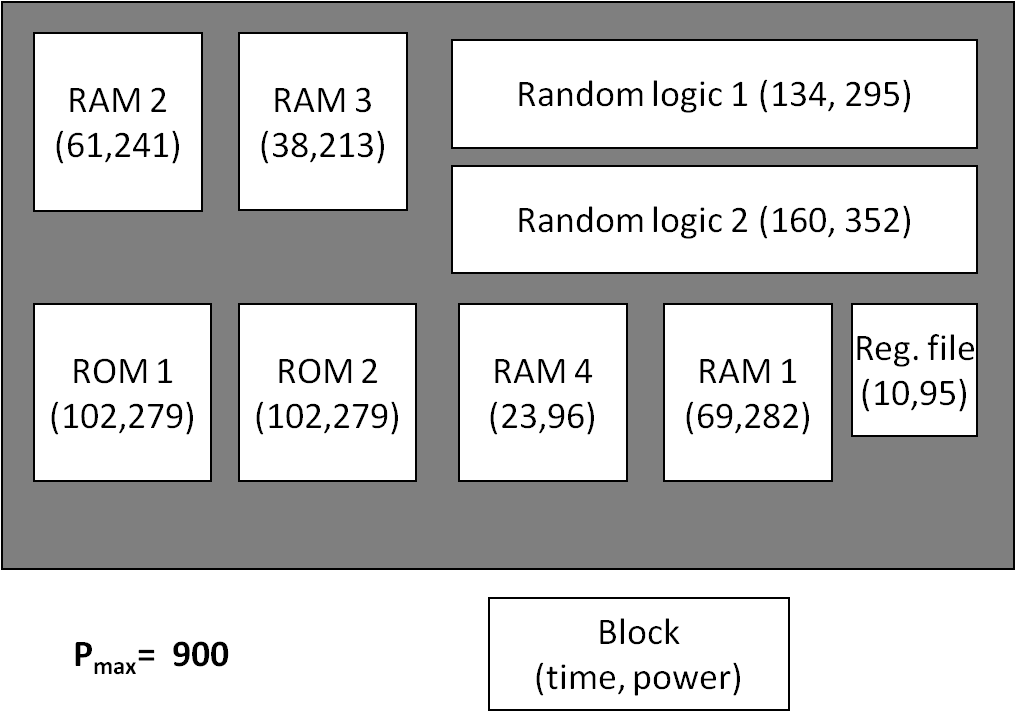 HIT, July 13, 2012
Agrawal: Power and Time Tradeoff . . .
84
ILP Selection for Test Session Frequency
Fixed Nominal
Frequency
Freq. ≤ Nominal frequency
V. Sheshadri, V. D. Agrawal, and P. Agrawal, “Optimal Power-Constrained SoC Test Schedules with Customizable Clock Rates,” to be presented at 25th IEEE International System-on-Chip Conf., Sept., 2012.
HIT, July 13, 2012
Agrawal: Power and Time Tradeoff . . .
85
Setting Clock Frequency and Voltage for Each Test Session
Frequency:
Higher frequency – reduces time, increases power (less parallelism).
Lower frequency – reduces power (more parallelism), increases test time.
Voltage:
Higher voltage – increases speed (reduces time), increases power (less parallelism).
Lower voltage – reduces power (more parallelism), slows the circuit (increases test time).
HIT, July 13, 2012
Agrawal: Power and Time Tradeoff . . .
86
ILP Selection of Frequency and Voltage
V. Sheshadri, V. D. Agrawal, and P. Agrawal, “Optimum Test Schedule for SoC with SpecifiedClock Frequencies and Supply Voltages,” submitted to 26th International Conf. on VLSI Design, Jan., 2013.
HIT, July 13, 2012
Agrawal: Power and Time Tradeoff . . .
87
Power Constrained Test Time of ASIC Z
HIT, July 13, 2012
Agrawal: Power and Time Tradeoff . . .
88
Conclusion
Mathematics and computational methods are the keys to good engineering.
HIT, July 13, 2012
Agrawal: Power and Time Tradeoff . . .
89